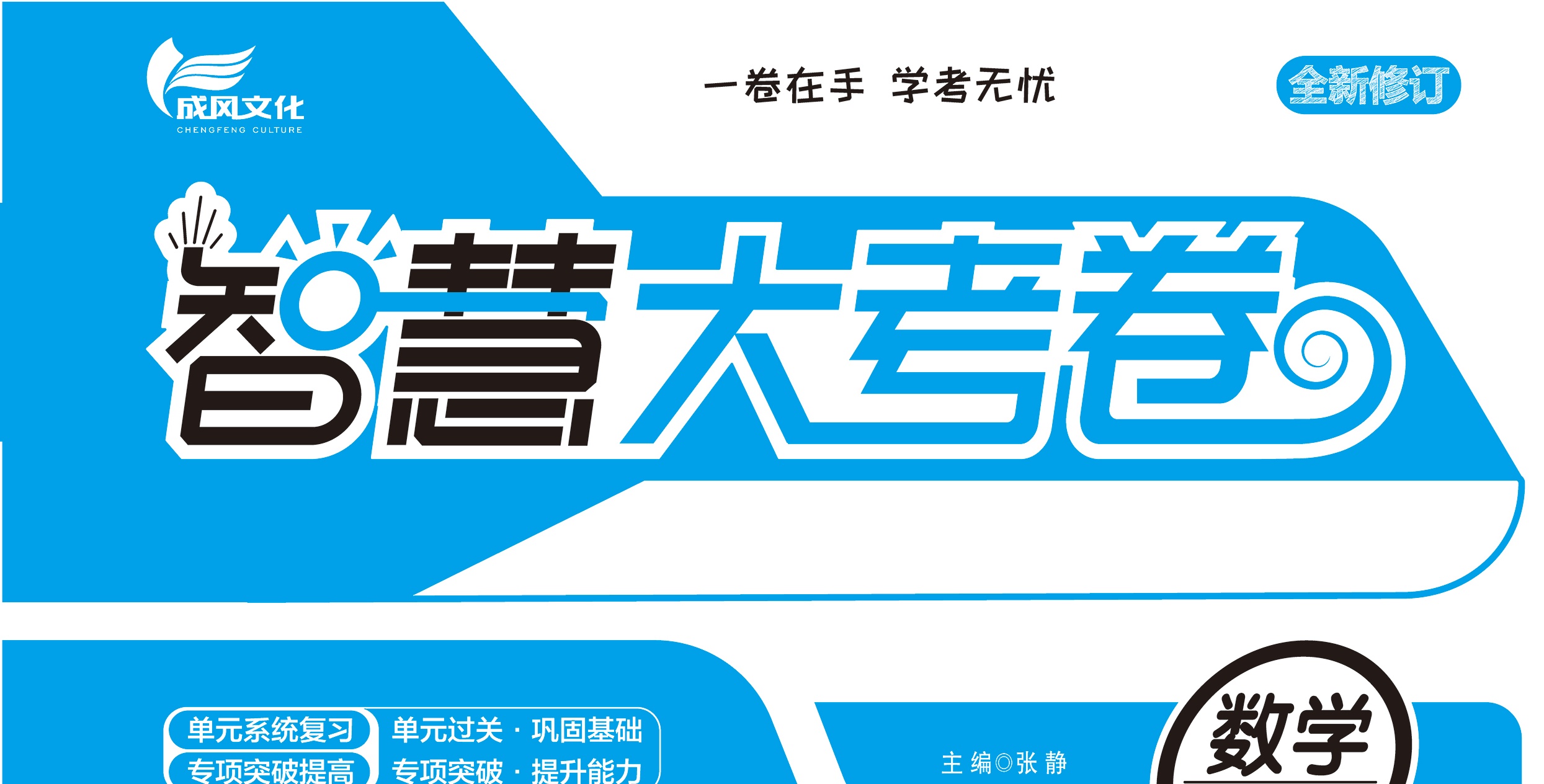 数学六年级下人数
第五单元系统复习测试卷
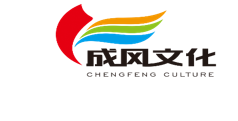 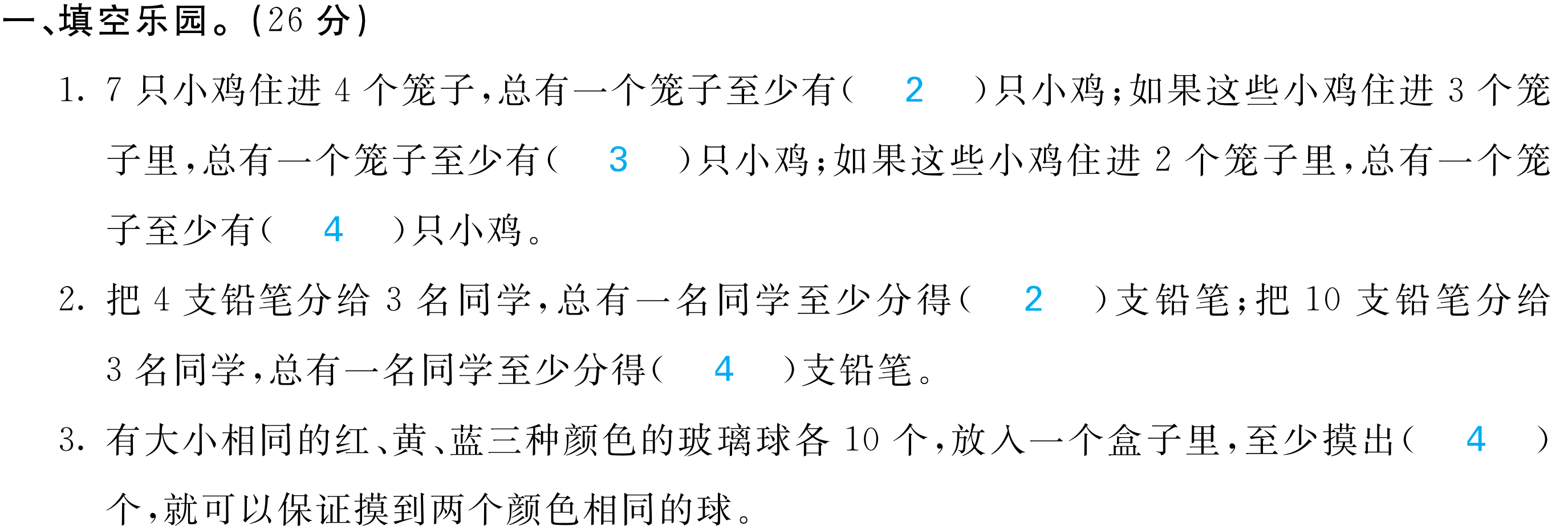 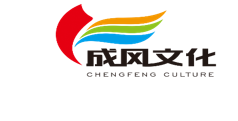 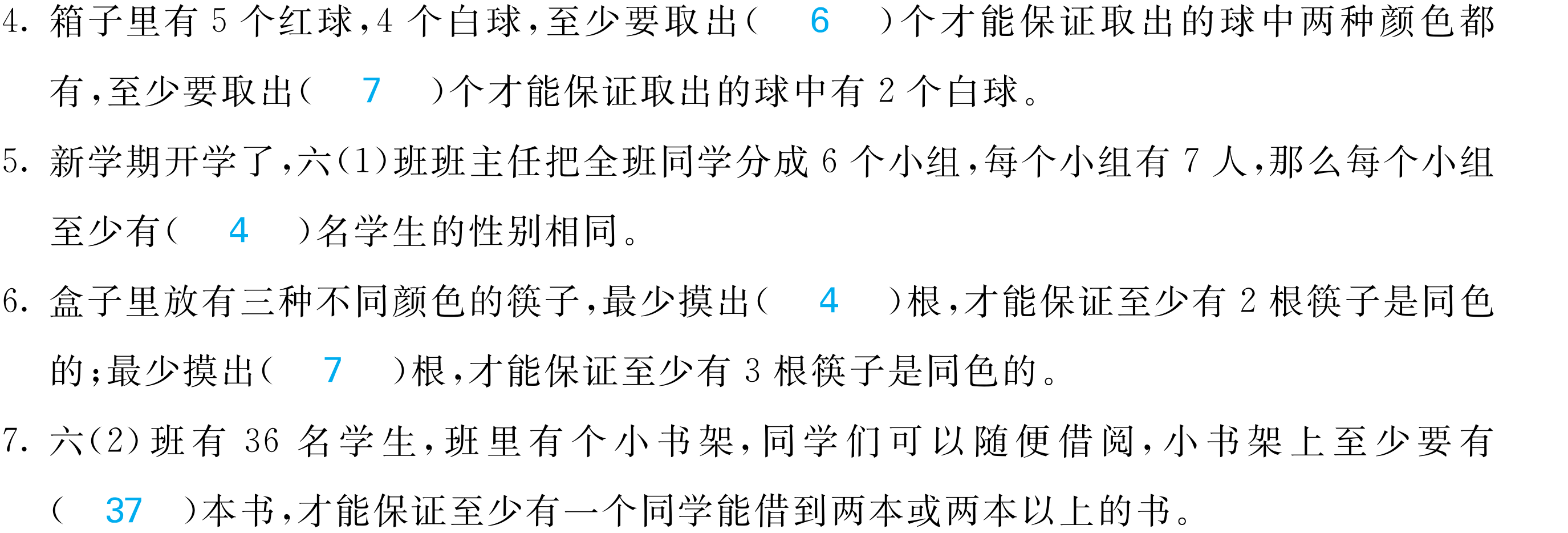 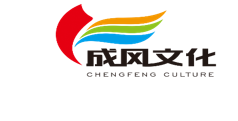 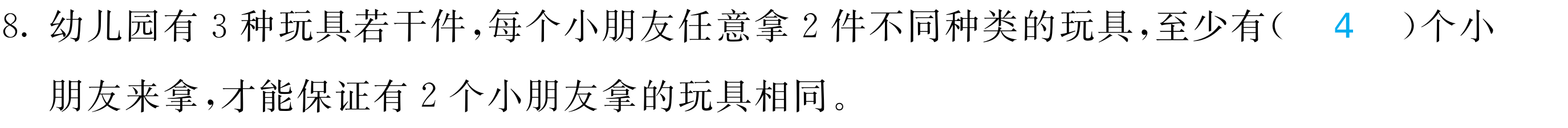 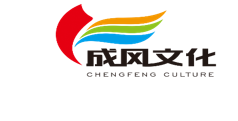 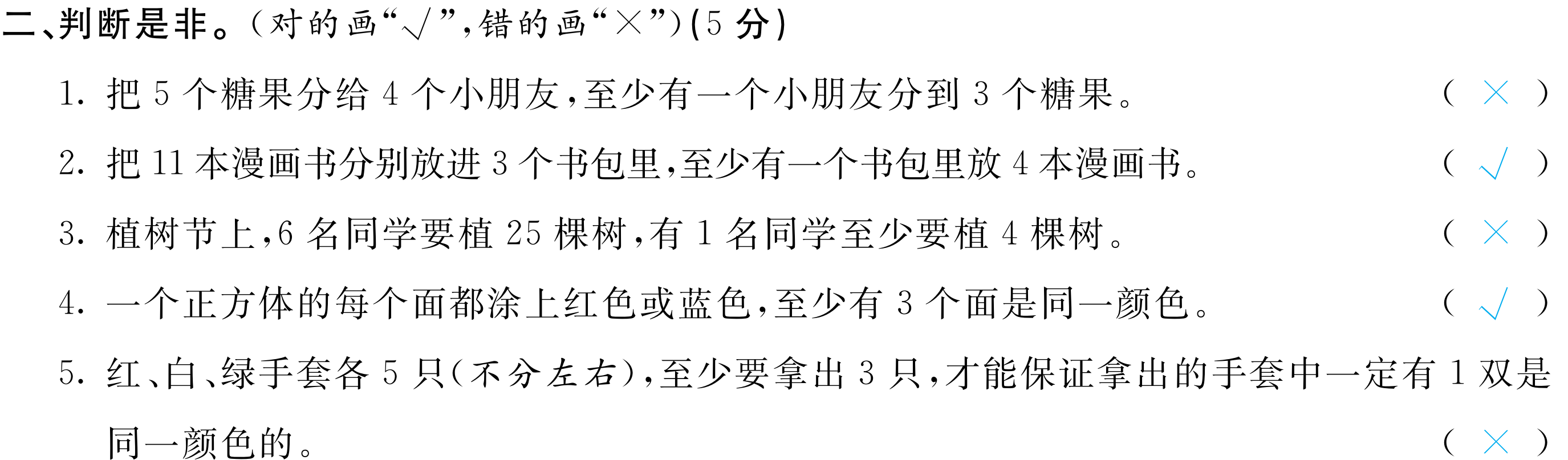 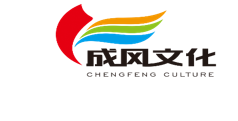 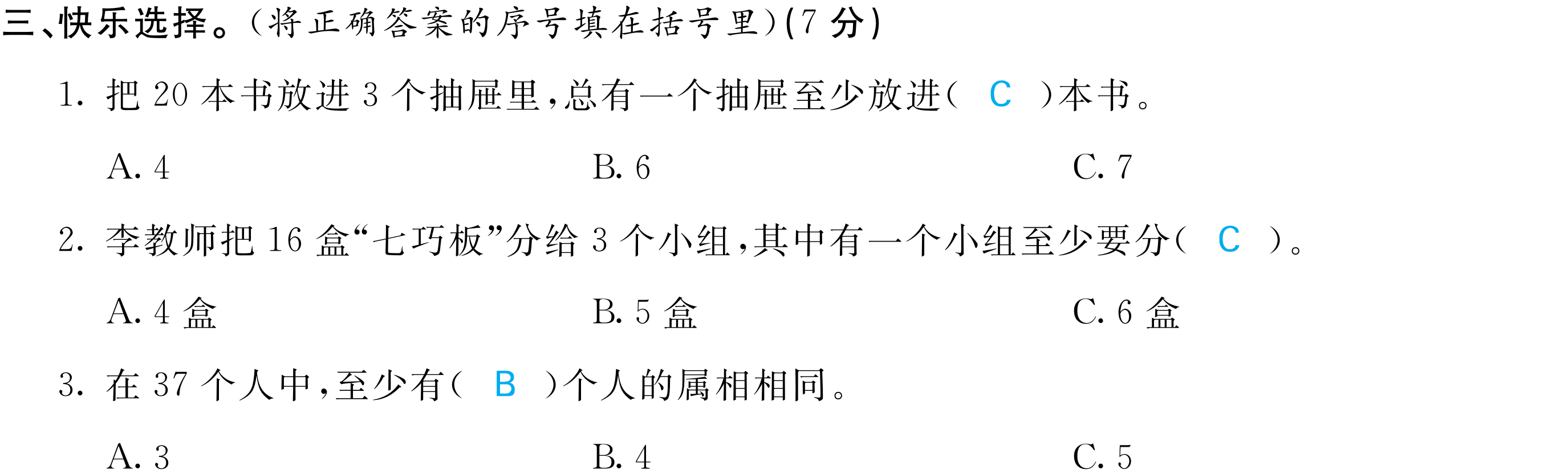 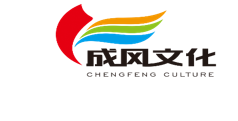 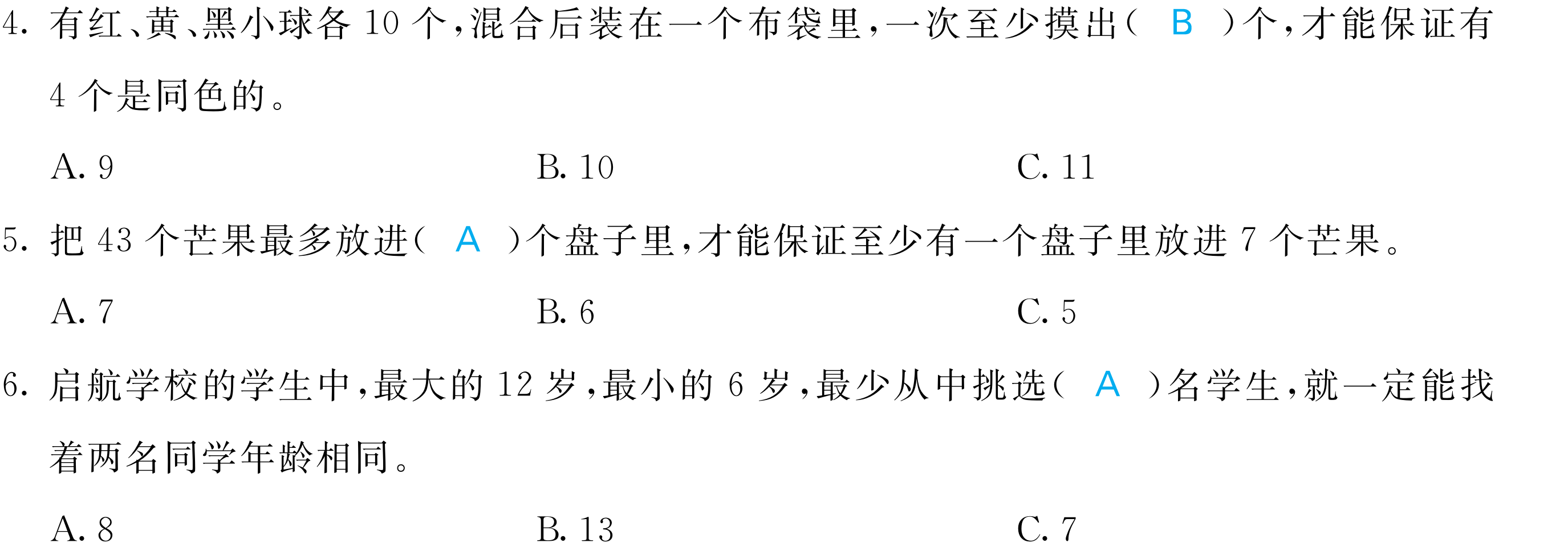 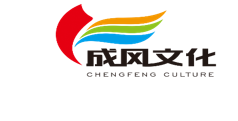 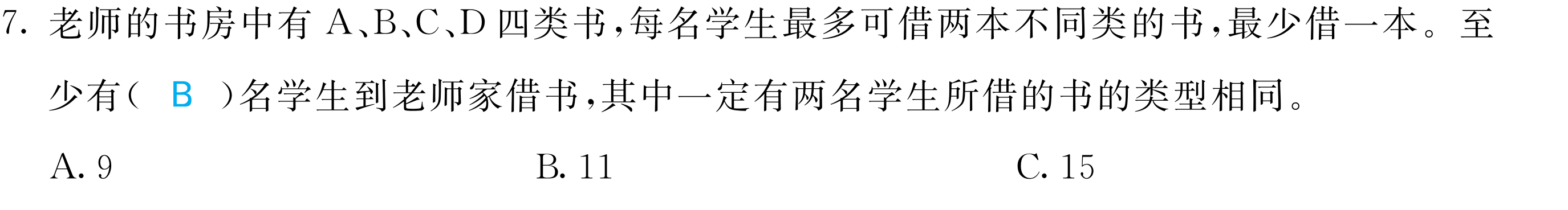 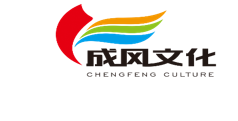 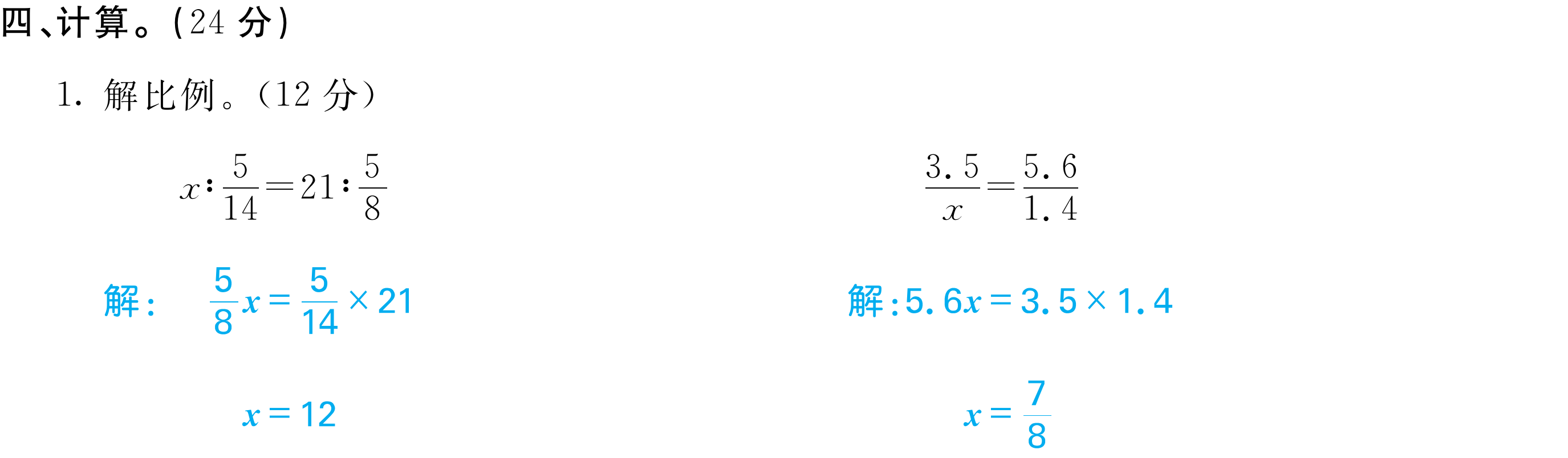 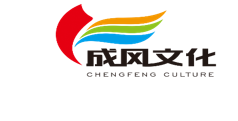 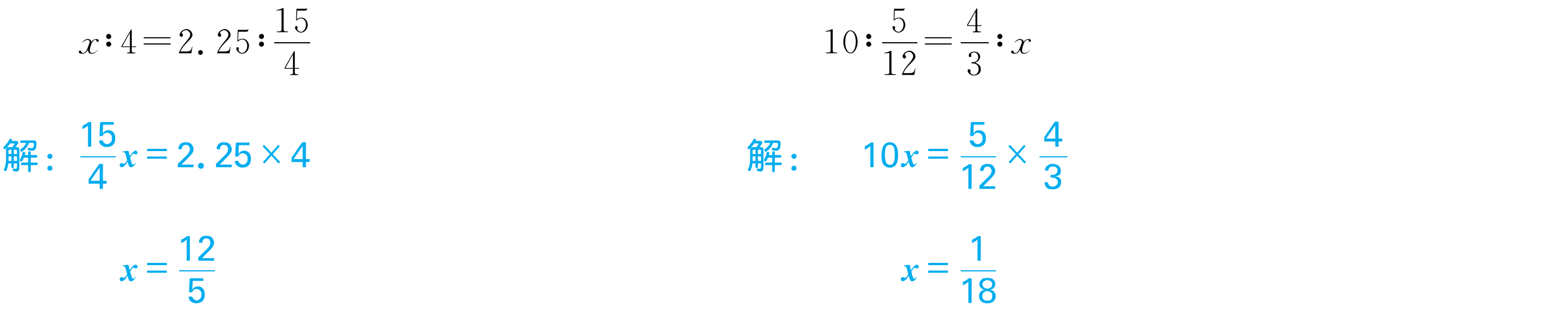 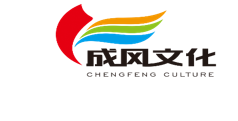 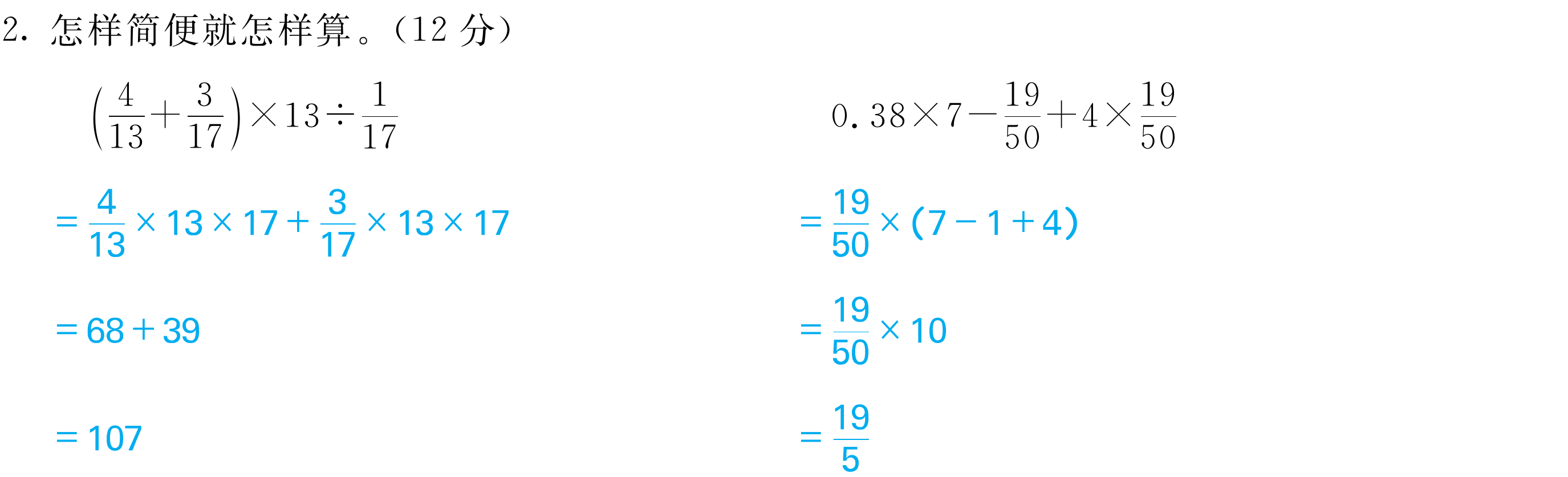 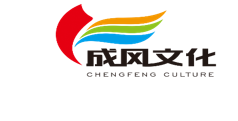 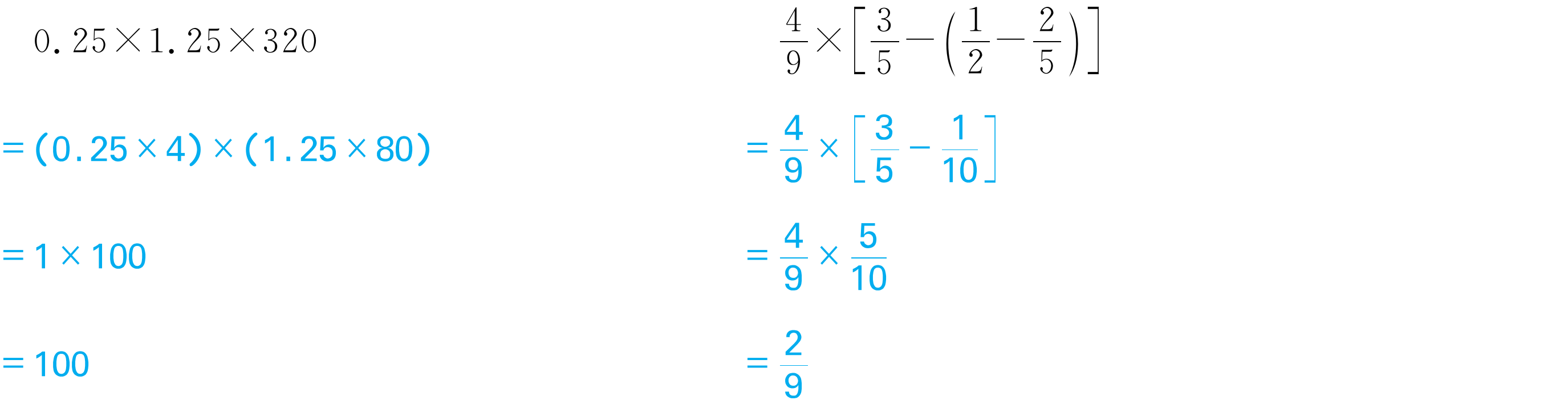 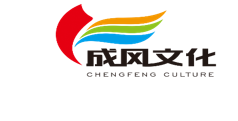 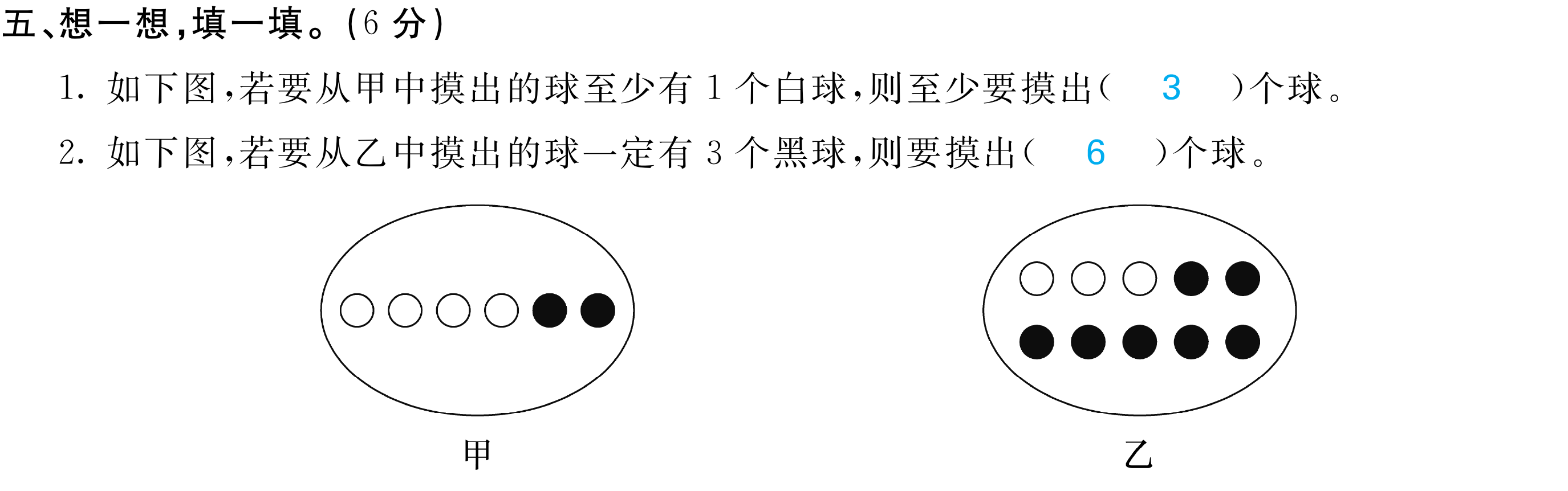 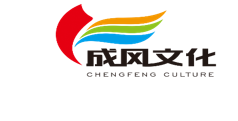 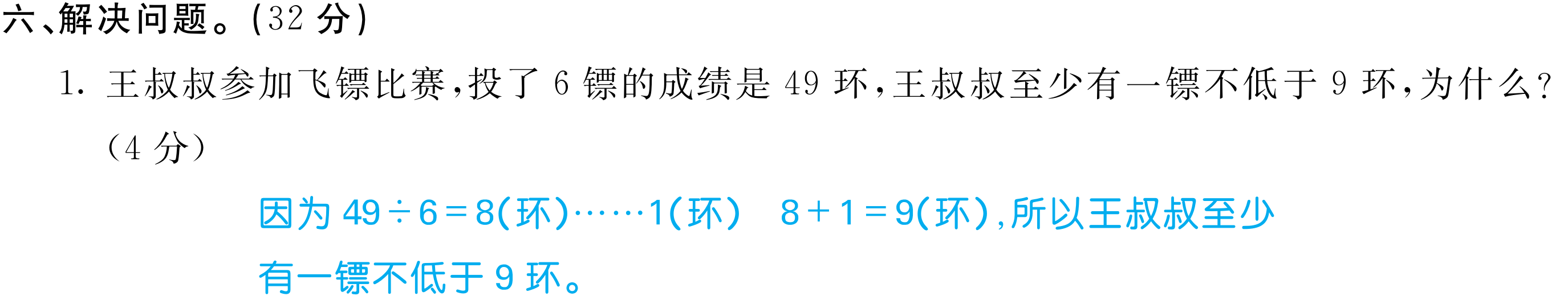 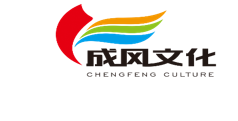 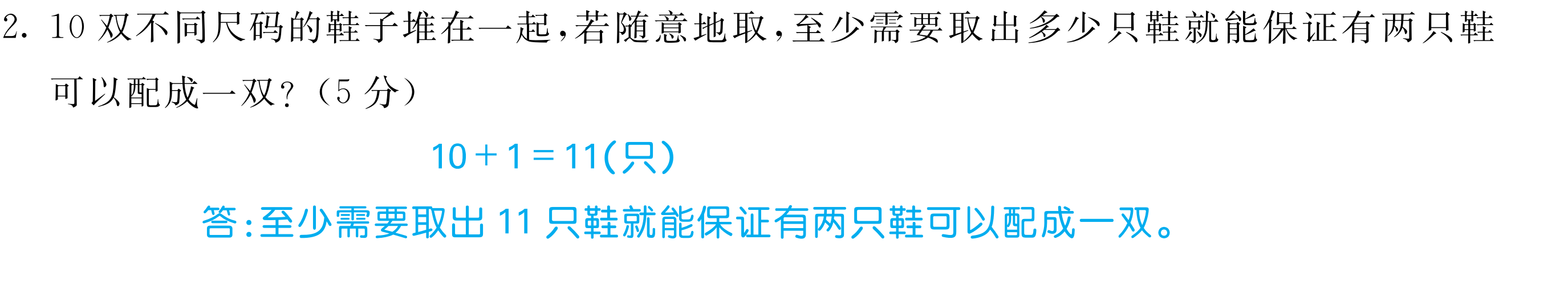 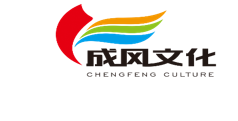 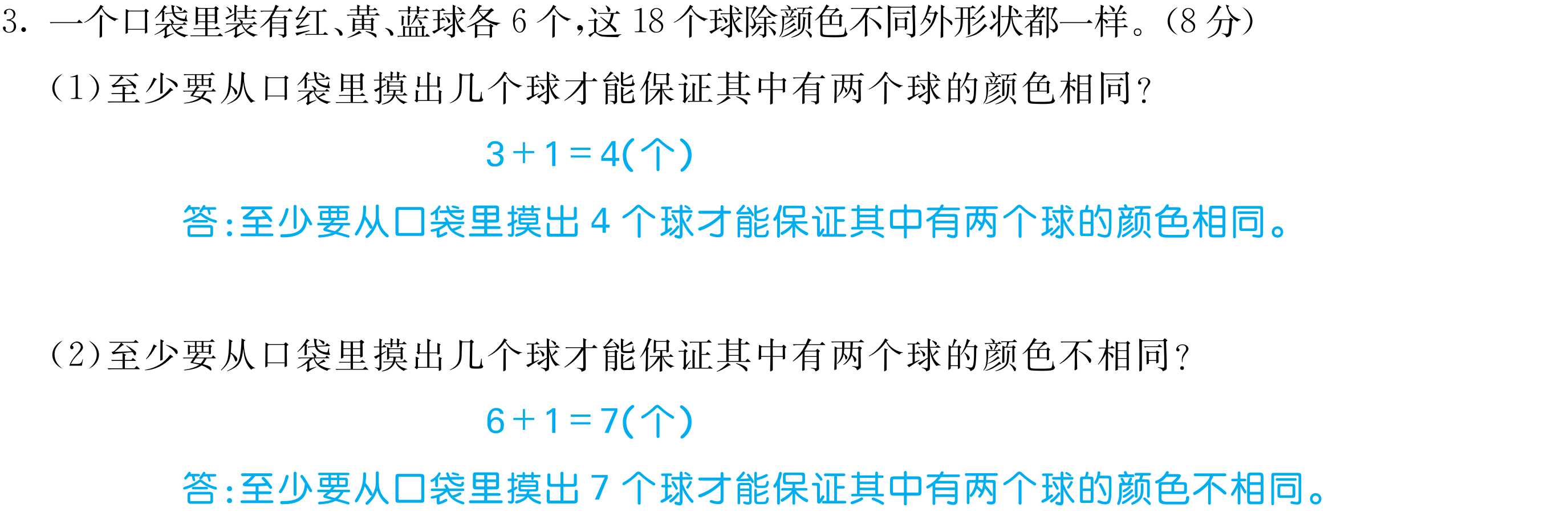 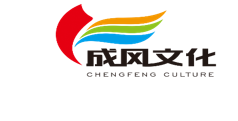 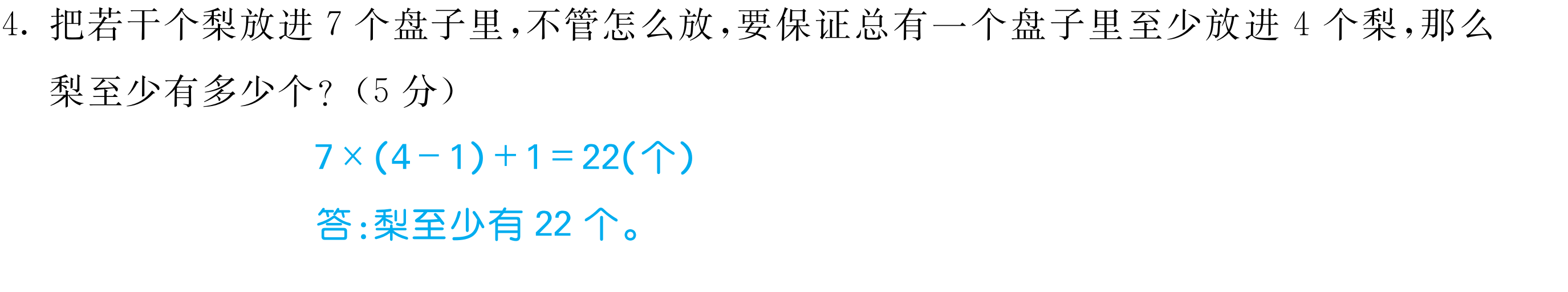 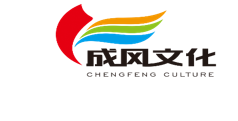 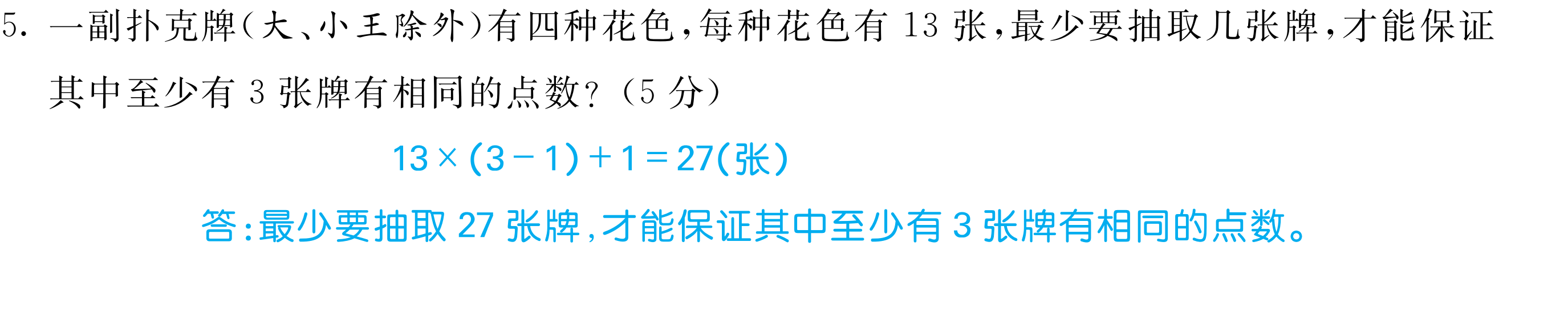 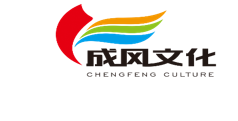 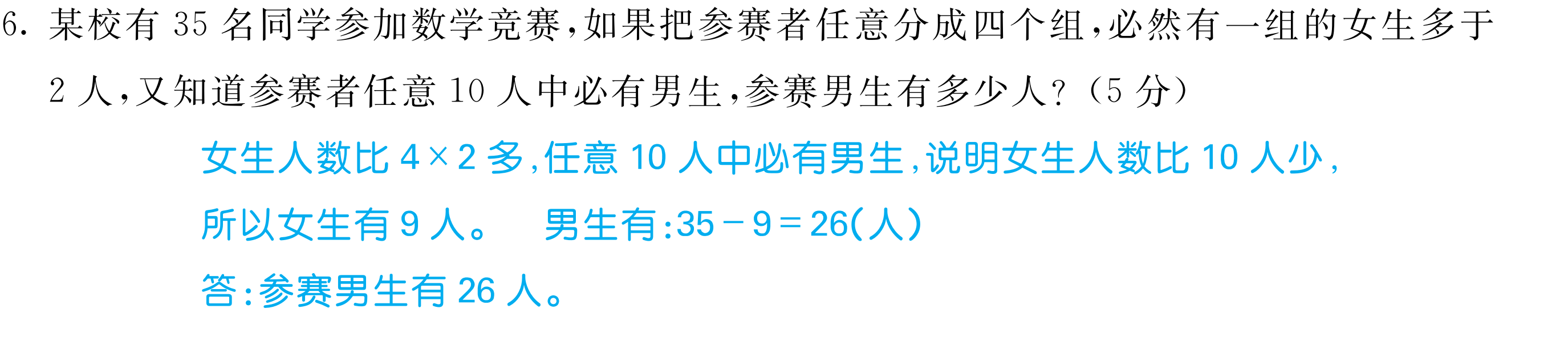 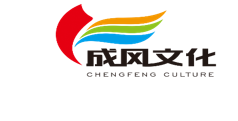 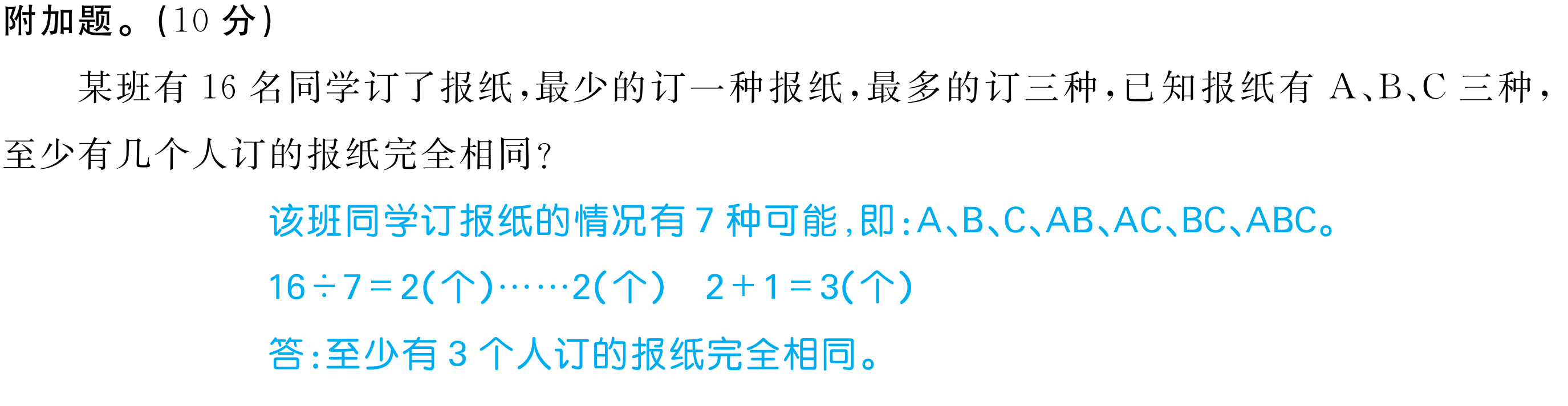 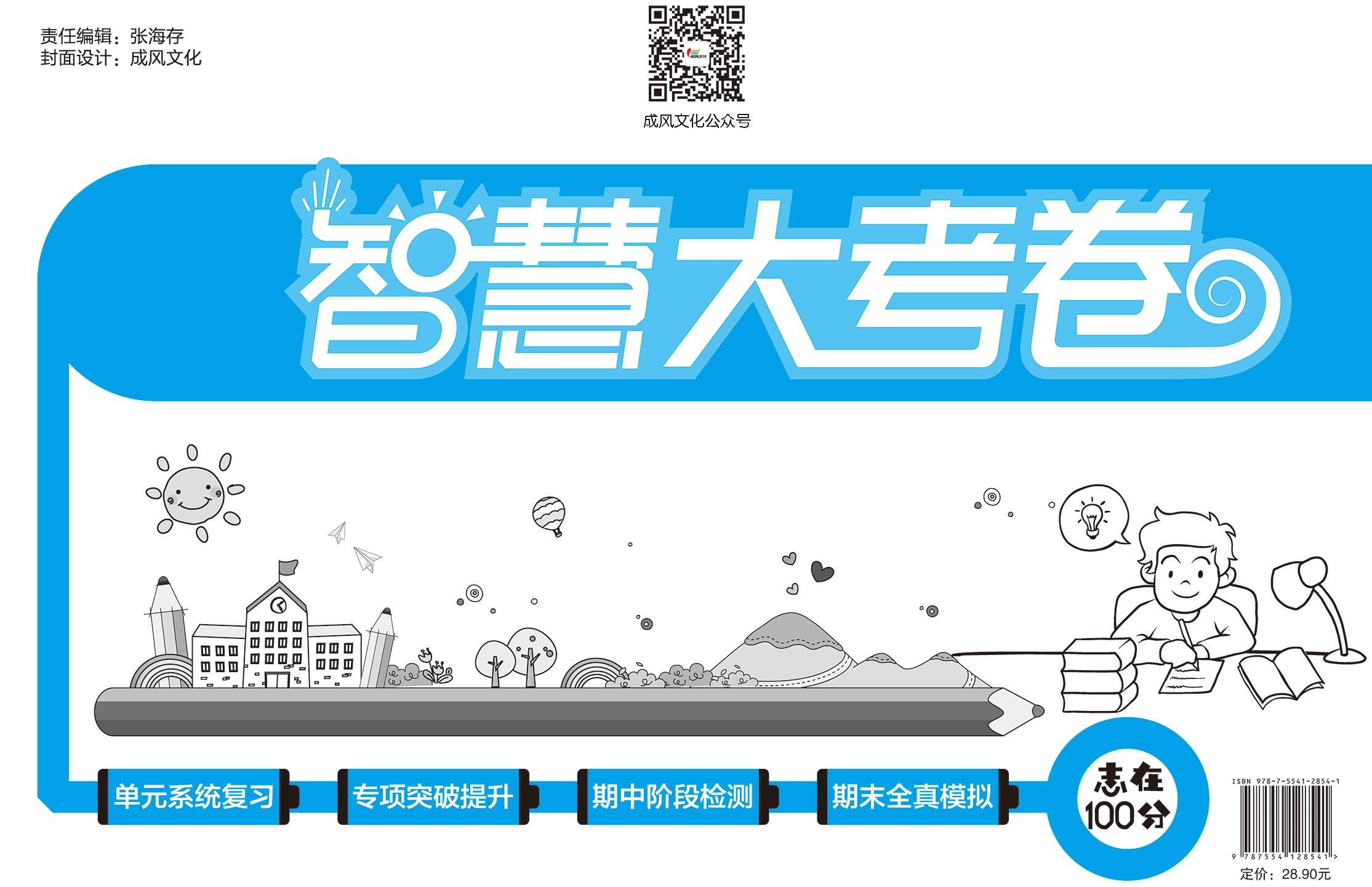